K-2 Morning Meeting Day 24
TGIF!
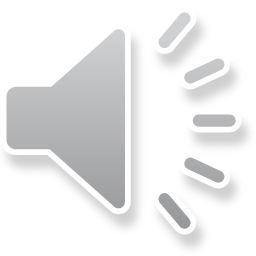 What are you doing this weekend?
Will you have time in your weekend to be kind?
Will you have time in your weekend to do a random act of kindness for someone you love?
TGIF
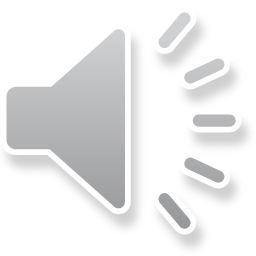 I challenge you to do a random act of kindness for someone you love this weekend.
What could that be?
Be ready to tell us about that kind act and how the person reacted to your kind act.
Challenge Time!
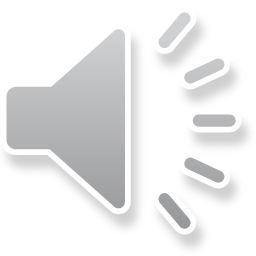 What do you call a sleeping dinosaur?
What do you call two banana peels on the floor?
Today’s Celebrations and Jokes
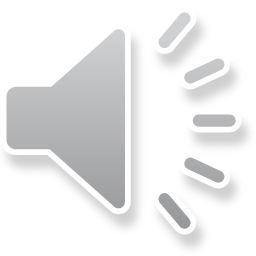